Концепция здорового образа жизни с позиции молекулярно-биохимических исследований
Проф. А.А. Чиркин
ВГУ имени П.М. Машерова
27 мая 2022 года
Введение
Здоровый образ жизни (ЗОЖ) — образ жизни человека, помогающий сохранить здоровье и снизить риск неинфекционных заболеваний, которые дают 70% преждевременной смерти, путём контроля над поведенческими факторами риска. 
    Здоровый образ жизни подразумевает:
отказ от табака и употребления алкоголя; 
 рациональное питание; 
физическую активность (физкультура, спорт, туризм и др.); 
укрепление психического здоровья; 
другие меры по укреплению здоровья.
Переложение А.С. Пушкина молитвы Ефрема Сирина о смысле ЗОЖ
Отцы пустынники и жены непорочны,Чтоб сердцем возлетать во области заочны,Чтоб укреплять его средь дольних бурь и битв,Сложили множество божественных молитв;Но ни одна из них меня не умиляет,Как та, которую священник повторяетВо дни печальные Великого поста;Всех чаще мне она приходит на устаИ падшего крепит неведомою силой:Владыко дней моих! дух праздности унылой,Любоначалия, змеи сокрытой сей,И празднословия не дай душе моей.Но дай мне зреть мои, о боже, прегрешенья,Да брат мой от меня не примет осужденья,И дух смирения, терпения, любвиИ целомудрия мне в сердце оживи.
Основной эффект ЗОЖ
Здоровый образ жизни способен привести к значительному увеличению продолжительности жизни.
Исследование в Германии показало, что ЗОЖ ассоциирован с увеличением ожидаемой продолжительности жизни после 40 лет на 13—17 лет.
Исследование в США говорит об увеличении ожидаемой продолжительности жизни после 50 лет на 12-14 лет.
Планируется довести ожидаемую продолжительность жизни при рождении более 75 лет в Республике Беларусь.
Роль государства
На всех уровнях вертикали управления и общественных организаций имеются разделы работы, связанные с ЗОЖ
ПОСТАНОВЛЕНИЕ СОВЕТА МИНИСТРОВ РЕСПУБЛИКИ БЕЛАРУСЬ 29 января 2021 г. No 54 О Государственной программе «Физическая культура и спорт» на 2021–2025 годы
Физической культурой и спортом занимается 2,37 млн. человек, или 24,8 % от общей численности населения Республики Беларусь (в 2015 году – 20,2 %).
В Республике Беларусь функционирует 23 232 физкультурно-спортивных сооружения, из них149 стадионов, 8788 спортивных площадок, 4517 спортивных залов, 42 крытых катка с искусственным льдом, 50 спортивных манежей, 334 плавательных бассейна, 678 мини-бассейнов.
На 31 декабря 2020 г. число работников сферы физической культуры и спортасоставило 32 668 человек (в 2015 году – 29 190 человек).
Цель лекции
Оценить принципы здорового образа жизни в понятиях и терминах биохимии молекулярной биологии и Омикных наук (геномика, транскриптомика, протеомика, метаболомика и др.)
 На базе современных биоинформационных исследований сформулировать методические подходы к продлению жизни человека с сохранением физических и когнитивных способностей.
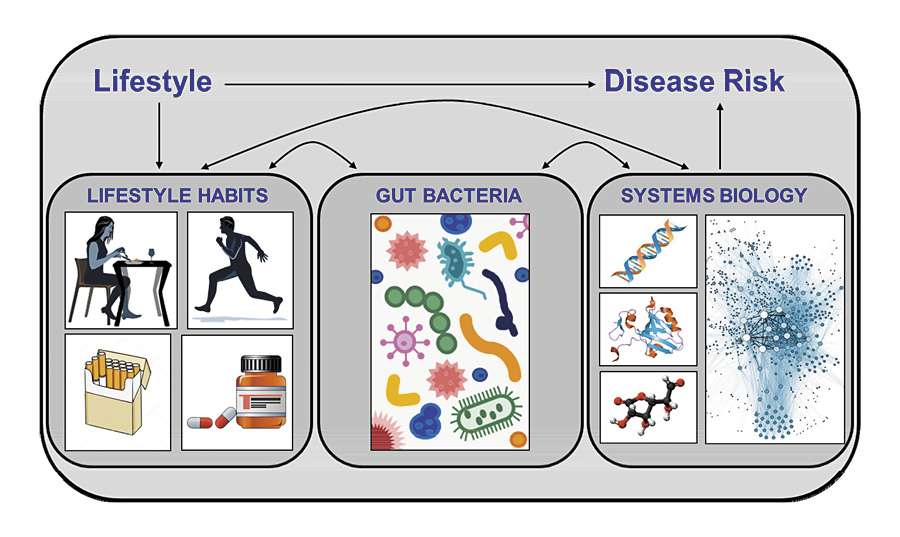 Факторы образа жизни, включая диету, физические упражнения, курение и прием лекарств, среди прочего, могут изменять микробиом кишечника (или могут быть изменены самим микробиомом) или могут действовать непосредственно для регуляции функции генов, белков и метаболитов в клеточно- и тканеспецифических клетках. Эти взаимодействия могут влиять на широкий спектр последствий для здоровья (ДНК, белки, метаболиты и на интерактом).
Лабораторная диагностика и ЗОЖ
Возрастная динамика биохимических показателей сыворотки крови населения Белорусского Поозерья
Белорусское Поозерье – северовосточный регион Беларуси, где проживают  в основном этнические белорусы. Эта территория не была поражена последствиями катастрофы на ЧАЭС.
Биохимическое обследование сыворотки крови  было проведено более, чем у 40 000 жителей Витебского региона.
Зависимость концентрации общего холестерола от возраста и пола
Зависимость концентрации холестерола ЛПВП от возраста и пола
Классические системы биорегуляции организма
Развитие организма, формирование его структуры и функций, реакции организма на экзогенные и эндогенные стимулы определяется:
 нейро-эндокринной системой;
внутриклеточными сигнальными путями через:
    - регуляцию экспрессии генов; 
    - регуляцию клеточного деления; 
    - запрограммированную гибель необратимо поврежденных клеток.
Здесь гидрофобные молекулы могут проникать в клетки, а гидрофильные молекулы действуют через рецепторы на клеточной мембране.
Импульсы из внешней и внутренней среды
Центральная нервная система


Гипоталамус
Гормоны гипоталамуса
(либерины, статины)
Передняя доля гипофиза
Задняя доля гипофиза
Вазопрессин
Кортикотропин
Тиротропин
Соматотропин
Окситоцин
Пролактин
ФСГ
ЛГ
Кора
надпочечников
Щитовидная
железа
Яичники/семенники
Тироксин (Т4),
трийодтиронин (Т3)
Прогестерон,
эстрадиол
Тестостерон
Многие ткани
Мышцы,
печень
Печень,
кости
Молочные железы
Гладкие мышцы,
молочные железы
Кортизол,
кортикостерон,
альдостерон
Репродуктивные органы
Артериолы,
почки
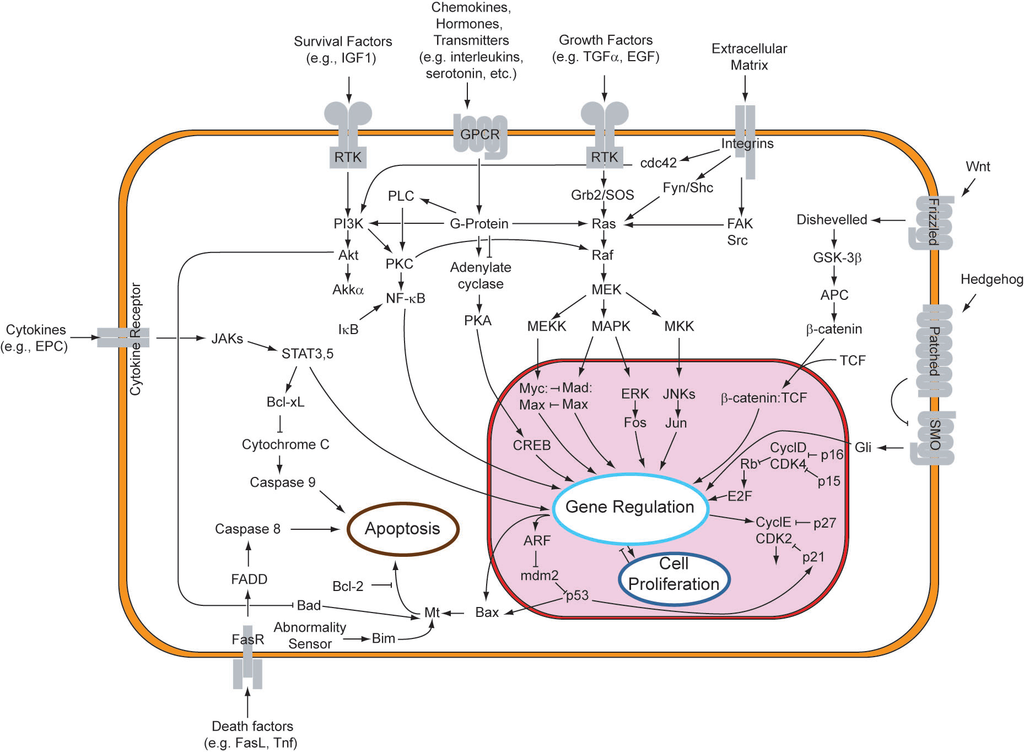 Фенотип, биохимия и ЗОЖ
Фенотип — совокупность внешних и внутренних признаков организма, приобретённых в результате онтогенеза (индивидуального развития)
Генотип (ДНК, гены) + внешняя среда + случайные изменения → фенотип (белки)
Методами биохимии до недавнего времени оценивались показатели фенотипа здорового или больного человека.
Более 70% смертей человека связано с нарушениями транспорта липидов в крови.
Поэтому определение транспорта липидов – важнейший способ оценки ЗОЖ человека.
Зависимость содержания триацилглицеролов от возраста и пола
Зависимость индекса атерогенности от возраста
Пубертатный период жизни, спорт и ЗОЖ
Пубертат включает процессы: увеличение длины и массы тела, структурные и молекулярные процессы полового созревания.
Индивидуальный анализ метаболитов проводился в течение десятилетия для выявления биомаркеров состояний здоровья и болезней, включая рутинные биохимические тесты.
В процессе полового созревания (пубертатного периода) происходит закономерное изменение биохимических показателей (маркеров здоровья):
повышение в сыворотке крови уровней креатинина, общего холестерола, холестерола липопротеинов высокой плотности, триглицеридов, мочевой кислоты, мочевины, билирубина, а также 
снижение активности щелочной фосфатазы, лактатдегидрогеназы, аспартат-аминотрансферазы и уровня кальция (после прекращения роста).
Нами установлены поддерживаемые на постоянном уровне биохимические показатели в периоде пубертата
Показатели, которые не изменяются у обследованных подростков независимо от возраста и пола (индекс атерогенности, ХС ЛПНП, альфа-амилаза, железо и коэффициент Глюкоза/ХС ЛПВП);
Показатели, которых не изменяются у подростков мужского пола (глюкоза, альбумин, коэффициент АсАТ/АлАТ);
Показатели, которых не изменяются у подростков женского пола (мочевина, креатинин, общий белок, альбумин, ХС ЛПВП, триглицериды, ХС ЛПНП, АлАТ, КФК, кальций, ОЖСС, калий, коэффициенты КФК/АсАТ, Глю/ХС ЛПНП);
Нами установлены поддерживаемые на постоянном уровне биохимические показатели в периоде пубертата (спорт)
Показатели, которые не изменяются у обследованных подростков-спортсменов независимо от возраста и пола (индекс атерогенности, общий белок, ХС ЛПВП, коэффициенты Глюкоза/ХС ЛПВП и КФК/ЩФ);
показатели, которые не изменяются у обследованных подростков-спортсменов мужского пола (глюкоза, общий билирубин, ОХС, ЛПНП и коэффициент Глюкоза/ОХС); 
3)   показатели, которые не изменяются у обследованных подростков-спортсменов женского пола (креатинин, триглицериды, кальций, калий, сывороточное железо, активность АлАТ, КФК, ГГТ, альфа-амилаза, ОЖСС, коэффициенты КФК/АсАТ,  Глюкоза/ХС ЛПВП и КФК/ЩФ)
Фенотип спортивного выгорания у подростков
Развитие лабораторной диагностики ЗОЖ - метаболомное профилирование
Анализ метаболического (метаболомного) профиля сыворотки крови позволяет учесть влияние внутренних к и внешних факторов, воздействующих на организм, что делает его «универсальным и перспективным» в плане исследований ЗОЖ. 
В этом методе изучают профили низкомолекулярных метаболитов (М ≤ 1,5 кДа) в биологическом объекте, являющихся промежуточными или конечными продуктами обмена веществ, оценивают с помощью ядерного магнитного резонанса, сверхвысокопроизводительной жидкостной хроматографии с масс-спектрометрией высокого разрешения, тройной квадрупольной масс-спектрометрии (TQMS) и др.
Различают нецелевое (поиск потенциальных маркерных молекул) и целевое (поиск маркерных молекул в рамках метаболического процесса) профилирование.
Генотипирование и ЗОЖ
Генотип
Генотип — совокупность генов данного организма. Генотип характеризует особь, а не вид. 
В более узком смысле под генотипом понимают комбинацию аллелей гена или локуса у конкретного организма. 
Процесс определения генотипа называют генотипированием. 
Генотип вместе с факторами внешней среды определяет фенотип организма. При этом особи с разными генотипами могут иметь одинаковый фенотип, а особи с одинаковым генотипом могут в различных условиях отличаться друг от друга.
Братья-близнецы Олег и Андрей Глотовы, научные сотрудники НИИ акушерства и гинекологии имени Д. О. Отта в Санкт-Петербурге, специализируются на предсказании будущего по геному человека. Заказавшие себе генетический паспорт Андрей Аршавин и Николай Валуев, убедились в том, что выбрали правильный род спортивной деятельности
Генотипы и виды спорта (И.И. Ахметов, 2010)
Анализ полиморфизмов генов можно рекомендовать в качестве дополнения к уже существующим педагогическим, физиологическим и антропометрическим видам обследования для оценки предрасположенности к развитию и проявлению физических качеств человека:
Носителям генотипов HIF1A Pro/Pro, NFATC4 Gly/Gly (Gly/Ala), PPARA GG, PPARD ТС (CC), PPARGC1A Gly/Gly (Gly/Ser), PPARGC1B Ala/Pro (Pro/Pro), PPP3R1 51/51, TFAM Ser/Thr (Thr/Thr), UCP2 Ala/Val (Val/Val), UCP3 CT (TT) и VEGFA GC (CC) могут быть предложены занятия видами спорта с преимущественным проявлением выносливости; 
Носителям генотипов HIF1A Pro/Ser (Ser/Ser), PPARA GC (CC), PPARG Pro/Ala (Ala/Ala), Ala/Pro (Pro/Pro) - занятия видами спорта с преимущественным проявлением скоростно-силовых качеств.
Генотипы и оценка функционального состояния спортсменов
Возможна оценка состава мышечных волокон: 
-    Маркеры медленных мышечных волокон - HIF1A Pro5S2, PPARA rs4253778 G, PPARD rs2016520 С и PPARG Prol2 аллели; 
-    Маркеры быстрых мышечных волокон - HIF1A 582Ser, PPARA rs4253778 С, PPARD гs2016520 T и PPARG 12А1а аллели. 
Возможна оценка потенциала в развитии аэробной и мышечной работоспособности (маркеры - HIF1A Рш582, NFATC4 Glyl60, PPARA TS4253778 G, PPARD rs2016520 С, PPARGC1A Gly482, PPARGC1B 203Pro, PPP3R1 51, TFAM 12Thr, UCP2 55Val, UCP3 rsl800849 T и VEGFA rs2010963 С аллели). 
Возможна оценка скоростно-силовых возможностей (маркеры - HIF1A 582Ser, PPARA rs4253778 С, PPARD rs2016520 Т, PPARG 12Ala, PPARGC1A 482Ser, PPARGC1B 203Pro и UCP2 55Val аллели). 
Возможна оценка длины тела (маркеры - PPARGC1A 482Ser и PPARG 12Ala аллели), мышечной массы (маркеры - HIF1A 582Ser, PPARD rs2016520 Т, PPARGC1A 482Ser, PPP3R1 5D, UCP2 55Val и VEGFA rs2010963 С аллели).
Возможна оценка риска развития ГМЛЖ – гипертрофии мышцы левого желудочка (маркеры - NFATC4 160А1а, PPARA С, PPARD С, PPARGC1B 203А1а, PPP3R1 5D, TFAM Stxll, VEGFA G).
Геном и ЗОЖ
Геном
Под геномом понимают совокупность генетического материала гаплоидного набора хромосом данного вида. Размер эукариотического генома измеряют в парах нуклеотидов ДНК или пикограммах ДНК на гаплоидный геном. 
Международный консорциум ENCODE, созданный в 2003 году и задуманный как продолжение проекта «Геном человека», сообщил, что Геном человека содержит около 20 тысяч генов, кодирующих белки, на долю которых приходится всего около 1,5 процентов ДНК генома человека.
Ученые, участвовавшие в расшифровке геномома человека (1990-2007 годы)
Джеймс Д. Уотсон
Крейг Вентер
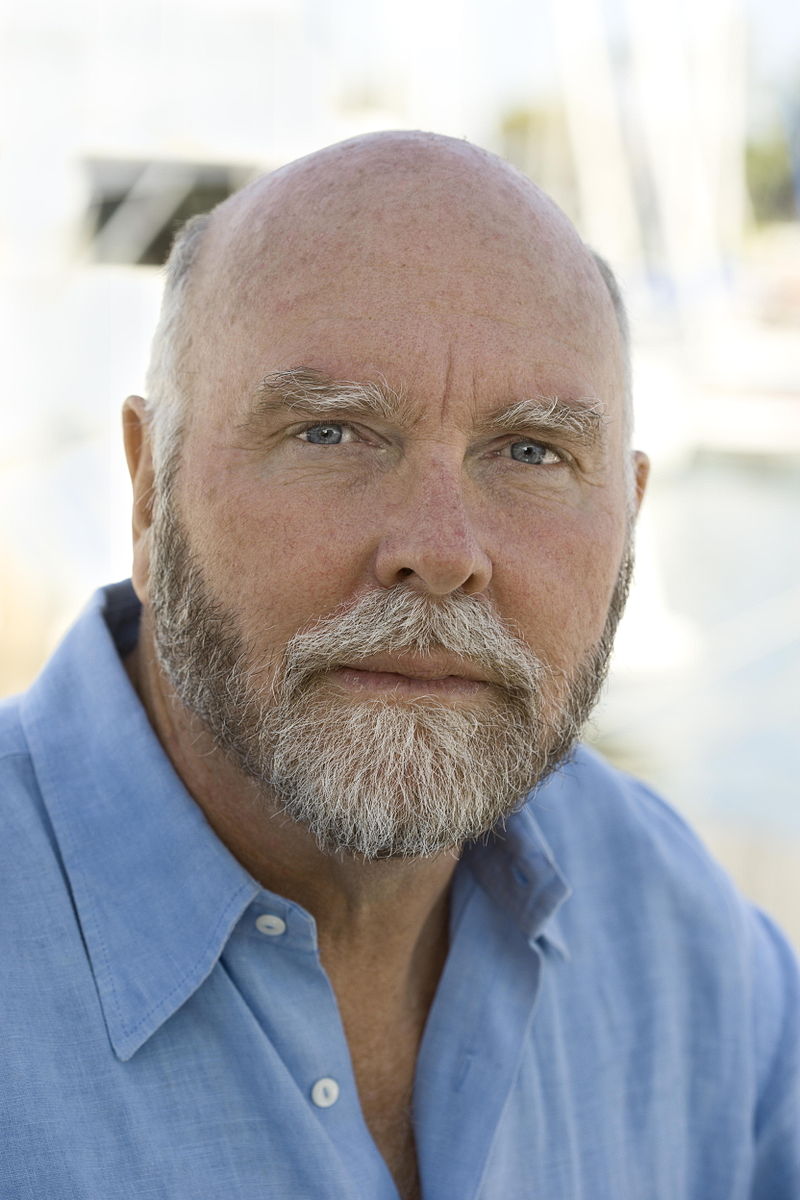 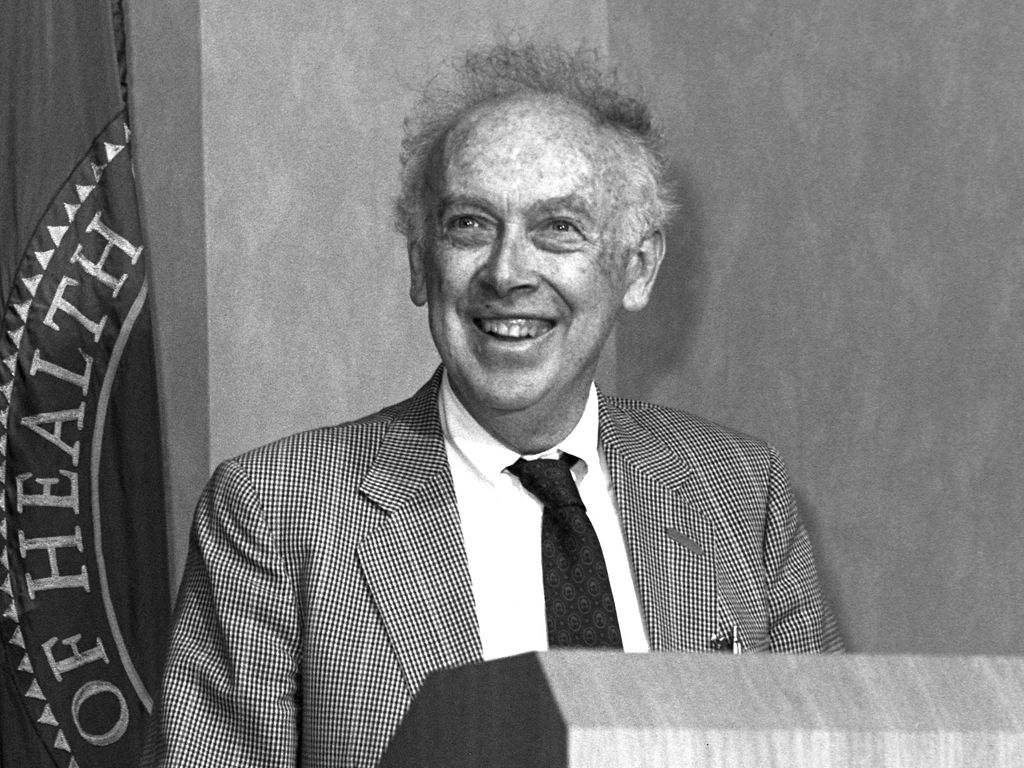 Расшифровка генома человека
Секвенирование генома человека (1990-2003, 2007) является одним из самых значительных и впечатляющих достижений в современной биологии.
Двадцать две аутосомы, две половые хромосомы Х и Y, а также митохондриальная ДНК человека содержат вместе 3 099 734 149 пар оснований. К 2003 году было секвенировано 85 % генома человека, а полное секвенирование генома человека было завершено лишь в текущем 2022 году.
Проект «Геном человека» предоставил научному сообществу план, позволяющий лучше понять связи между генами и здоровьем человека.
От расшифровки генома до его редактирования
Завершение проекта «Геном человека» подтолкнуло к разработке новых технологий и аналитических инструментов, которые произвели революцию в проведении фундаментальных исследований в биологии и медицине.
Эти исследования послужили толчком для столь же впечатляющих достижений, например, метода CRISPR/Cas9 для редактирования генома и формирования новых способов молекулярной диагностики (науки ХХI века «Омики»).
Нобелевскую премию по химии 2020 года присудили Эммануэль Шарпантье (Франция) и Дженнифер Дудне (США) (на фото) за разработку метода редактирования генома
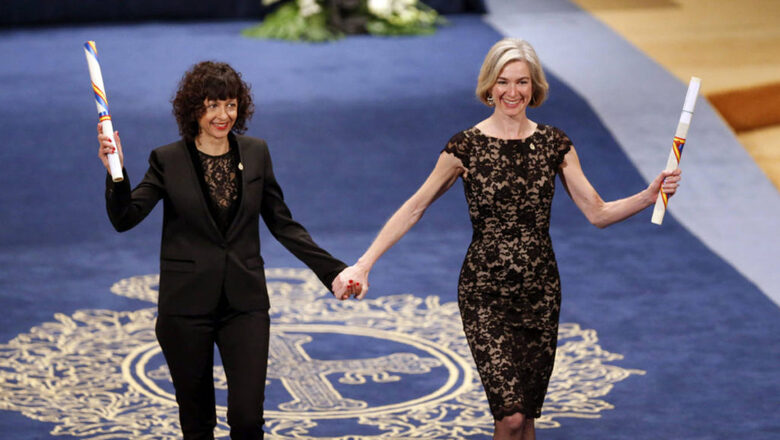 Геном и ЗОЖ
Проект «Геном человека» предоставил возможность для понимания связи между генами и здоровьем человека. 
Это привело к созданию международных программ (проект HapMap, проекты 1000, а затем 1 млн геномов и др.) для создания общедоступных каталогов данных о вариациях и генотипах человека.
Проект НарМар — развитие карты гаплотипов человеческого генома, которая будет описывать общие паттерны генетической изменчивости у людей. HapMap — основной ресурс для выявления генетической изменчивости, влияющую на здоровье, факторы окружающей среды и т. п. Вся предоставляемая информация находится в свободном доступе. 
Данные, собранные и обработанные в рамках этих программ играют ключевую роль в поиске болезнетворных однонуклеотидных замен в генах (SNP). Такие исследования проводятся и в Витебске.
В этом году установлен новый рекорд в США - секвенирование генома человека за пять часов и две минуты. На аналогичную работу на рубеже веков уходило 13-15 лет!
Однонуклеотидный полиформизм
Однонуклеотидный полиморфизм (ОНП; Single Nucleotide Polymorphism, SNP, произносится как снип) — отличия последовательности ДНК размером в один нуклеотид (A, T, G или C) в геноме (или в другой сравниваемой последовательности) представителей одного вида или между гомологичными участками гомологичных хромосом.
Применяется в качестве генетических маркеров для изучения неравновесного сцепления локусов и полногеномного поиска ассоциаций (GWAS).
Если две последовательности ДНК — AAGCCTA и AAGCTTA — отличаются на один нуклеотид, то говорят о существовании двух аллелей: C и T.
Однонуклеотидные замены (SNP) и ЗОЖ
Отдельные SNP могут влиять на риск заболевания. Например, люди, несущие аллель риска для SNP (rs9939609) в гене жировой массы и ожирения (FTO), весят примерно на 3 кг больше, чем люди без копий аллеля риска. 
Знание SNP, влияющих на состояние здоровья, поможет углубить наше понимание изменчивости человека (например, этнического риска заболевания) и даст возможность персонализировать терапию. 
Поэтому, множество SNP, каталогизированных в геноме человека, заложили основу для областей персонализированной / точной медицины и питания.
Для SNPs существует большое количество баз данных
dbSNP  — база данных SNPs, свободный общественный архив, содержащий данные по наследственной изменчивости различных видов, разработанный и поддерживаемый NCBI (National Center for Biotechnology Information — Национальный центр биотехнологической информации США). 
SNPedia — биоинформатический вики-сайт, который служит как база данных SNPs. Каждая статья про отдельные SNPs предоставляет собой краткое описание, ссылки на научные статьи, и, кроме того, информацию о ДНК-микрочипе, содержащем однонуклеотидный полиморфизм данного типа.
MirSNP — база данных однонуклеотидных полиморфизмов, изменяющих сайты связывания микроРНК.
Направления геномных исследований
Исследование нуклеотидных последовательностей генов сформировали новые направления в оценке ЗОЖ человека: 
геномика питания (снижение калорийности до 40% и введение биофлавоноидов и полифенолов (ресвератрол); 
геномика физических упражнений;
геномика ксенобиотиков (лекарства, наркотики, алкоголь, кофе и пр.); 
геномика хронотипа (соответствие бодрствования и сна циркадным ритмам) и др.
Науки Омики и ЗОЖ
Омики XXI века
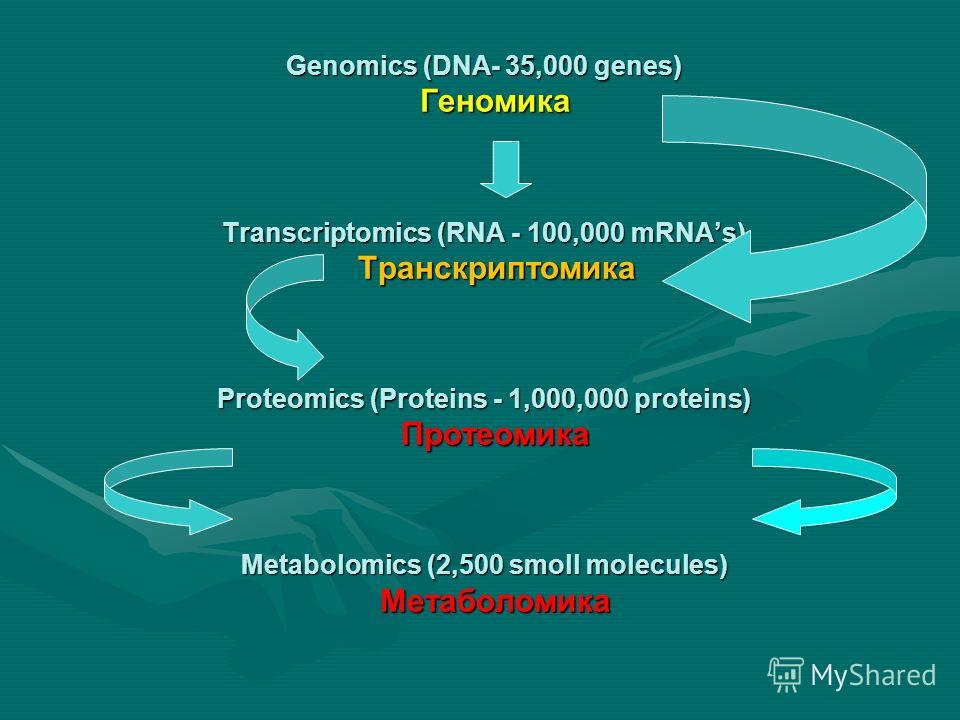 Геном (wiki5.ru/wiki/Omics)
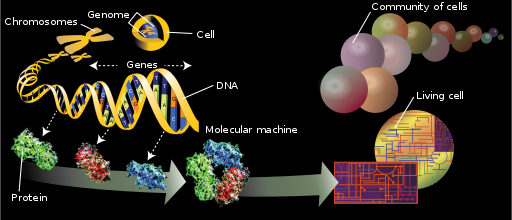 Паномика - Panomics
Паномика относится к диапазону технологий молекулярной биологии, включая геномику, протеомику, метаболомику, транскриптомику, и так далее, или интеграция их совместного использования. В системной биологии часто используют данные паномического анализа. 
В настоящее время в научной литературе известно более 30 различных наук – Омиков.
Поэтому целесообразно просмотреть в Википедии «Список темы омики по биологии - List of omics topics in biology» (wiki5.ru).
На основании такого знакомства можно оценить возможное число факторов, определяющих ЗОЖ человека.
Омики и молекулярная диагностика
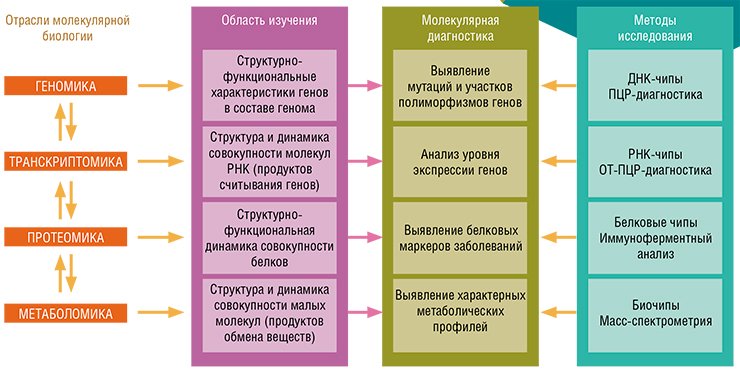 Тенденции развития Омик-наук и ЗОЖ
В научной литературе быстро набирают популярность технологий OMIC, в том числе: 
    -эпигеномика для изучения изменений в паттернах метилирования ДНК и модификаций гистонов; 
    - метагеномика для анализа микробных популяций;
    - транскриптомика малых регуляторных РНК для исследования интерференции РНК. 
Общая цель этих исследований OMIC состоит в том, чтобы всесторонне охарактеризовать различные пулы биологической информации из биологической жидкости, клетки, ткани или органа, чтобы получить более глубокое понимание структуры, регуляции и функции физиологического процесса при формировании ЗОЖ.
Инструменты Омик-наук и ЗОЖ
Исследования с использованием технологий OMIC показали неоднородность, существующую в ответ на различные факторы образа жизни. 
В свете этого участников исследования часто классифицируют как «респондеров» (ожидаемый результат), «нереспондеров» (отсутствие реакции на вмешательство) или «неблагоприятных респондеров» (неблагоприятный и часто неожиданный результат)
 Эти разные ответы частично связаны с генетической изменчивостью в изучаемой популяции. 
Поэтому для исследований важно интегрировать различные инструменты OMIC, чтобы лучше понять влияние факторов образа жизни на данный фенотип.
Эпигеномика
Эпигенетические модификации — это обратимые ковалентные химические модификации клеточной ДНК и гистонов, которые влияют на экспрессию генов, не изменяя нуклеотидную последовательность ДНК. 
Механизмы внесения ковалентных модификаций ДНК и гистонов и их влияния на экспрессию генов являются предметом изучения эпигенетики, а эпигеномика изучает результат — эпигенетические модификации и их распределение по геному при помощи молекулярных методов, таких как ChIP-seq, бисульфитное секвенирование и другие.
Гистоны
У эукариот геномная ДНК сопряжена с белками, образуя хроматин, который может быть в виде эухроматина и гетерохроматина. 
Самые многочисленные белки хроматина — гистоны, на которые намотана двойная спираль ДНК. 
Гистоны обогащены положительно заряженными аминокислотами, что облегчает их связывание с отрицательно заряженным сахарофосфатным  остовом ДНК за счёт электростатических взаимодействий.
Роль нуклеосом в экспрессии генов
Основные повторяющиеся структурные единицы хроматина — нуклеосомы — представляют собой октамер, включающий по две молекулы коровых гистонов Н2А, Н2В, Н3 и Н4, на который намотана нить ДНК длиной 146 пар оснований. 
Нуклеосомы и намотанная на них ДНК формируют хроматиновую фибриллу диаметром 10 нм, которая может подвергаться дальнейшей конденсации.
Экспрессию гена можно модулировать за счёт изменения плотности намотки ДНК: 
    - активный рыхлый эухроматин – функционирует экспрессия генов; 
    - неактивный плотный гетерохроматин – формирование митотических хромосом для переноса информации при делении клеток без экспрессии генов.
Разнообразие эпигенетических модификаций коровых гистонов
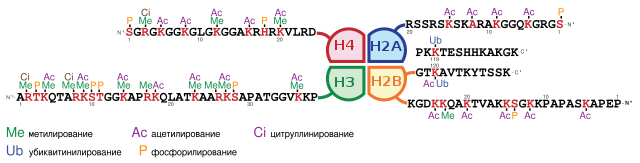 Ацетилирование, фосфорилирование и убиквитинилирование (эухроматин) часто связаны с активацией экспрессии генов, а метилирование, убиквитинилирование, SUMOилирование, дезаминирование (гетерохроматин) могут приводить к репрессии гена.
Эпигенетические модификации
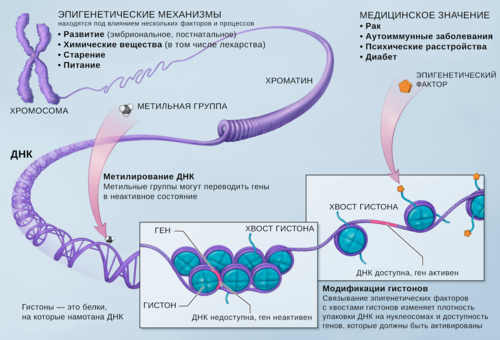 Интерактом
Интерактом (Interactome) — термин молекулярной биологии, обозначающий полный набор взаимодействий между молекулами в отдельной клетке.
Интерактом включает как непосредственные физические контакты между белками (белок-белковые взаимодействия), так и непрямые взаимодействия генов (например, эпистаз - тип взаимодействия генов, при котором проявление одного гна находится под влиянием другого гена или генов, неаллельного ему).
Изображение интерактома человека, где точки обозначают белки, синие линии, их соединяющие, — вазимодействие между белками.
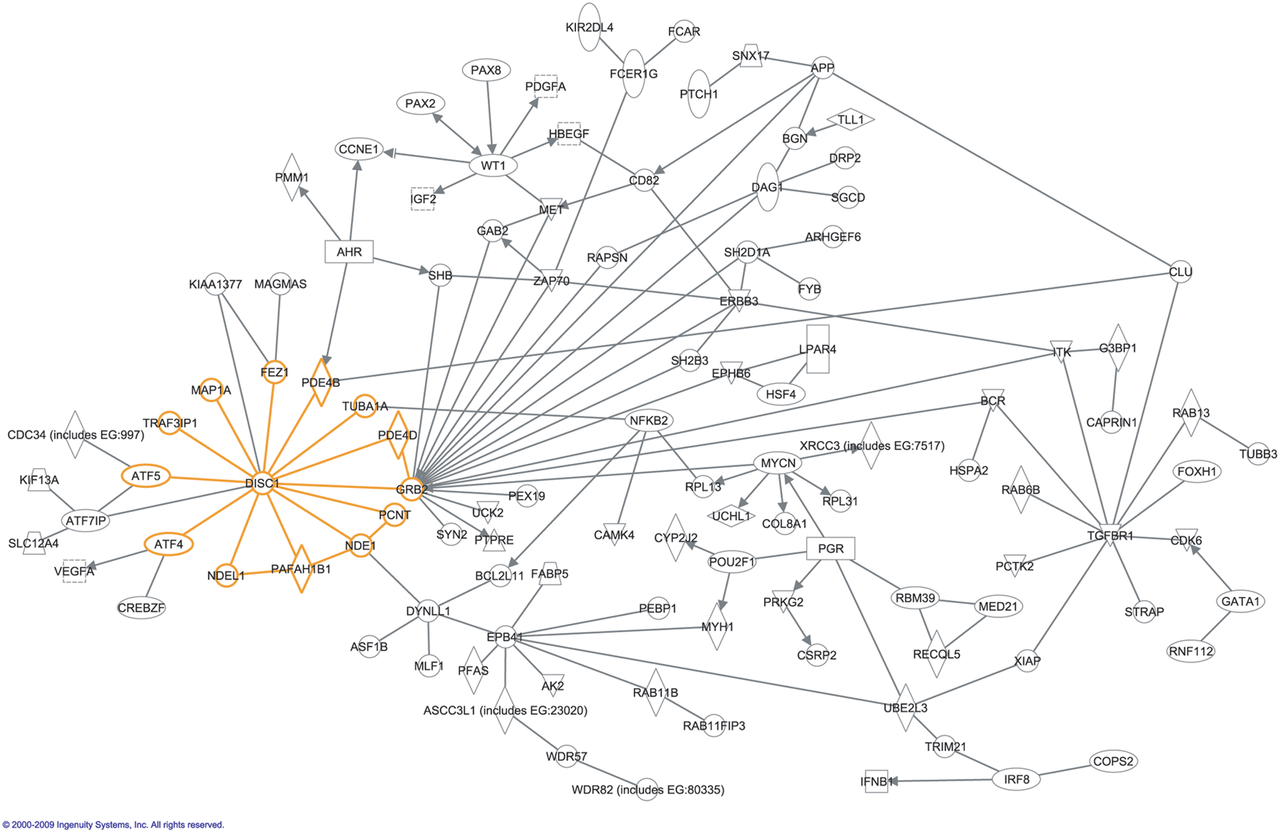 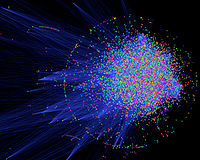 Системная биология – поле для работ смежных специалистов ЗОЖ
В системной биологии для оценки интерактомов используют: 
сетевой анализ; 
методы, основанные на молекулярных сигнатурах; 
мультиомную интеграция данных;
общесистемное моделирование.
Сетевой анализ данных системной биологии
Сложные молекулярные системы, такие как регуляция генов, белок-белковые взаимодействия или метаболические механизмы, могут быть удобно представлены в виде сетей. В таком сетевом представлении молекулы показаны как узлы, а отношения между молекулами — как ребра.
Технологии изучения генно-регуляторных сетей включают в себя ChIP-chip, ChIP-seq, CliP-seq и другие. 
Сетевой анализ направлен на то, чтобы зафиксировать сложность биологической системы и управлять ею.
Сигнатурный и полногеномный анализ
Сигнатурный анализ обобщает основные характеристики сетевой системы в максимально сжатой форме. Простейшая форма молекулярной подписи — это список биомолекул (генов, белков или метаболитов), тщательно отобранных по их отличительной ценности; такие сигнатуры давно изучались на предмет их потенциала в качестве диагностических биомаркеров.
Полногеномный подход является более продвинутой версией, поскольку он идентифицирует модули тесно связанных узлов в комплексной полногеномной сети. 
В настоящее время оптимальной считается полиомная интеграция данных.
Заключение
Некоторые геномные и эпигеномные метки могут сохраняться из поколения в поколение. Во взрослой жизни эпигеном становится относительно более стабильным.
Однако происходят модификации в ответ на такие факторы окружающей среды, как диета, загрязняющие вещества, лекарства, старение и физическая активность. 
Факторы образа жизни влияют на здоровье человека, модифицируя эпигеном. Хронопитание, кишечные бактерии, употребление алкоголя и наркотиков, а также ксенобиотики являются важными факторами, которые следует учитывать при изучении взаимодействия генов и образа жизни.
Таким образом, состояние ЗОЖ в настоящее время во многом связано с успехами молекулярно-генетических исследований.
Спасибо за внимание !
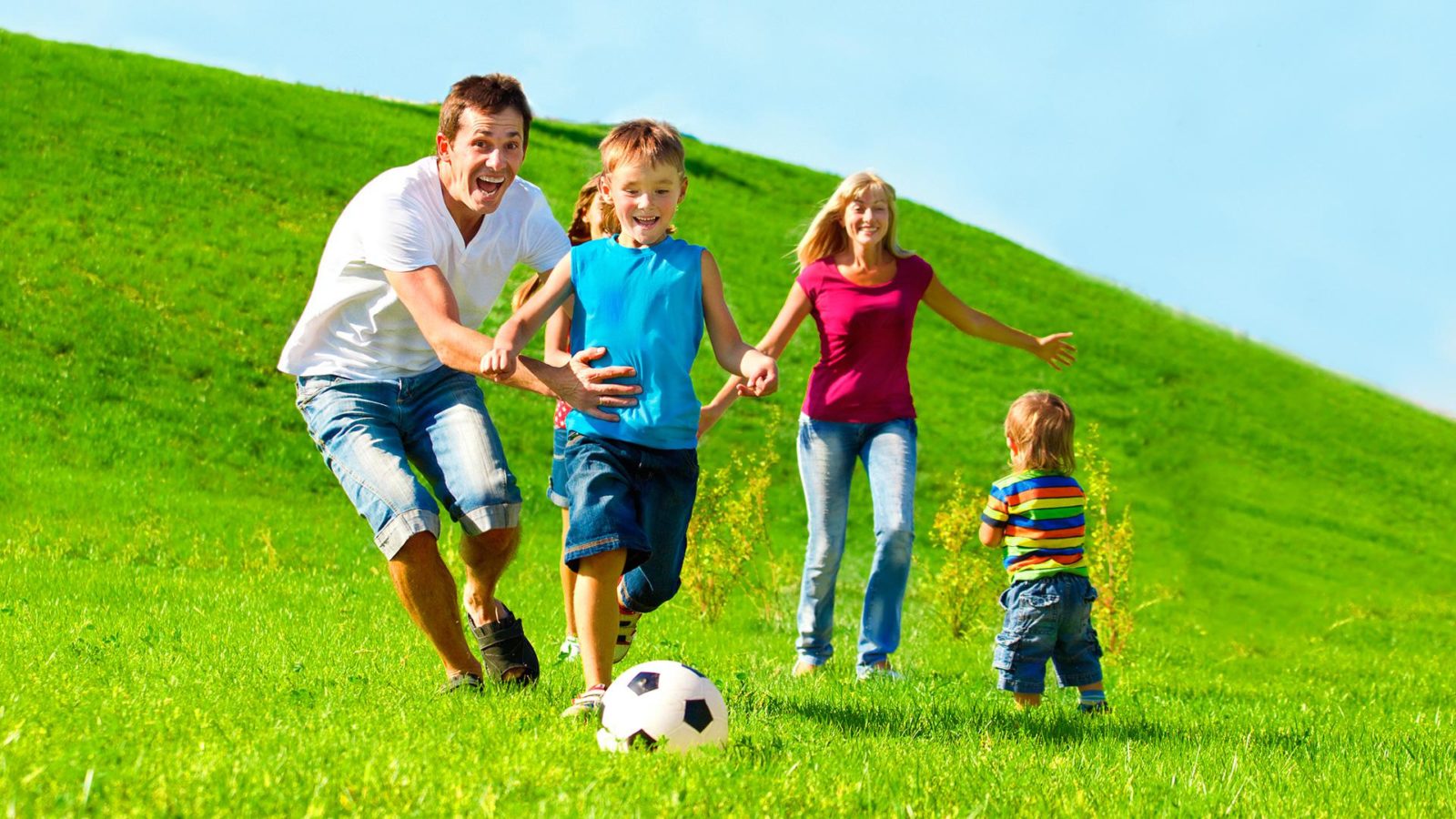 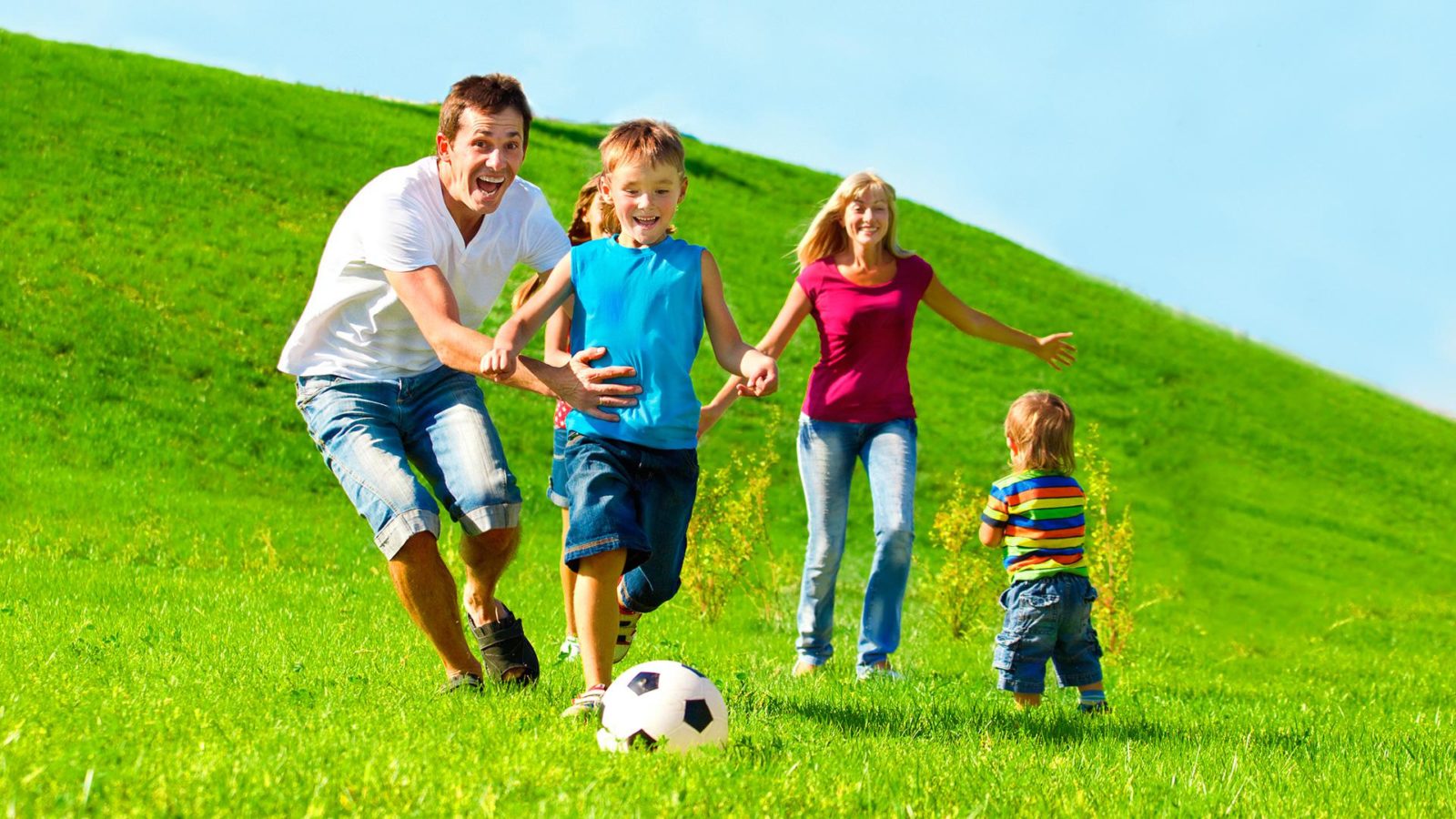